Computer Science
M.S. Program Information Session & Orientation


Department Chair:			Dr. Eun-Young (Elaine) Kang
Faculty Advisors: 			Dr. Raj S. Pamula & Dr. Behzad Parviz
Graduate Coordinator:		Lupe Martinez
Department Coordinator:	Valentina Ovasapyan
1
[Speaker Notes: Welcome and introduce ourselves]
MS CS Program
http://www.calstatela.edu/ecst/cs
2
Agenda
Admission to CS MS
Standing
Curriculum CS MS
Requirements
Roadmap
Fall 2021 Registration Help
Identify your courses 
Receive permits
Q&A
3
[Speaker Notes: The agenda for this information session will be as follows:]
CS MS Admission & Graduate Standing
Conditional Admission (G1 standing) 
Admission with a few prerequisite courses such as Programming (CS 3035), Algorithms (CS 3112), Web (CS 3220), and Software Engineering (CS 3337).
Must complete prerequisite courses by the end of the first semester
Classified Admission (G2 standing)
CS4000/5000 courses
Advanced to Candidacy (G3 standing)
Electives, Thesis, Comprehensive Exam
4
MS CS Curriculum
Three Thematic Areas:
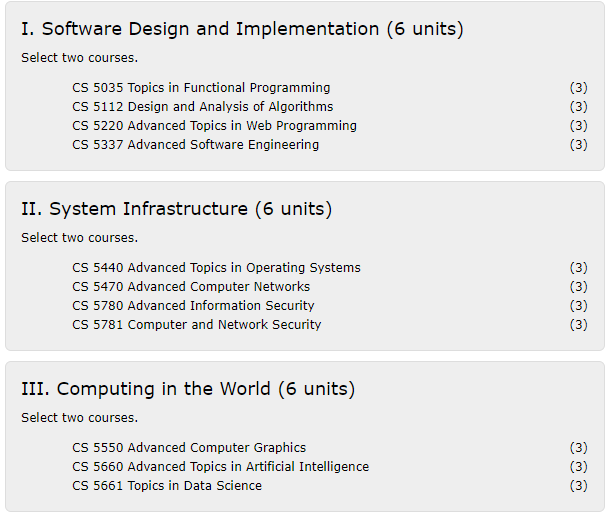 Required Core (18 units) 
Two courses from each of the three areas 

Thesis Option (12 units) 
2 additional electives (CS4000/CS5000) 
CS 5990 Thesis (3 units) - 6 units over 2 semesters

Comp. Exam Option (12 units) 
Take 4 additional electives (CS4000/CS5000)
Take CS5960 Comp Exam (0 units)
List of Graduate Courses
Students completing CS 5960 Comprehensive Exam select 12 units and students completing CS 5990 Thesis select 6 units to satisfy the degree requirement.
CS 4075 - Concurrent and Distributed Programming (3)
CS 4112 - Competitive Programming (3)
CS 4188 - Compilers (3)
CS 4220 - Current Trends in Web Design and Development (3)
CS 4222 - Principles of Data Base Systems (3)
CS 4470 - Computer Networking Protocols (3)
CS 4471 - Computer Networks Configuration and Management (3)
CS 4540 - Topics in Advanced Computer Science (1-3)
CS 4550 - Computer Graphics (3)
CS 4551 - Multimedia Software Systems (3)
CS 4555 - Introduction to 3D Computer Game Programming (3)
CS 4556 - Multiplayer Online Game Design and Development (3)
CS 4635 - Modeling and Simulation (3)
CS 4660 - Artificial Intelligence (3)
CS 4661 - Introduction to Data Science (3)
CS 4662 - Advanced Machine Learning and Deep Learning (3)
CS 4663 - Deep Learning (3)
CS 4780 - Cryptography and Information Security (3)
CS 5035 - Topics in Functional Programming (3)
CS 5112 - Design and Analysis of Algorithms (3)
CS 5188 - Languages and Translators (3)
CS 5220 - Advanced Topics in Web Programming (3)
CS 5337 - Advanced Software Engineering (3)
CS 5390 - Advanced Software Architecture (3)
CS 5440 - Advanced Topics in Operating Systems (3)
CS 5470 - Advanced Computer Networks (3)
CS 5540 - Graduate Topics in Computer Science (3)
CS 5550 - Advanced Computer Graphics (3)
CS 5660 - Advanced Topics in Artificial Intelligence (3)
CS 5661 - Topics in Data Science (3)
CS 5780 - Advanced Information Security (3)
CS 5781 - Computer and Network Security (3)
CS 5980 - Graduate Directed Study (1-3)
Roadmap: Classified Admission (G2)
Roadmap: Provisional Admission (G1)
Fall 2022 Registration
Available courses for Fall 2022


CS 3112
CS 3220
CS 3035
CS 3337

CS 4075
CS 4222
CS 4470
CS 4780

CS 5220
CS 5337
CS 5390
CS 5781
I’m admitted. What’s next? 

Registration:
Check Schedule of Classes at 
https://www.calstatela.edu/registrar/schedule-classes
Course descriptions (University Catalog > Course Descriptions)
How to register on GET
Available courses for Fall 2022


CS 3112
CS 3220
CS 3035
CS 3337

CS 4075
CS 4222
CS 4470
CS 4780

CS 5220
CS 5337
CS 5390
CS 5781
Learn about GET - https://www.calstatela.edu/registrar/get
Enroll/Register for Classes (https://www.calstatela.edu/registrar/registration-enrollment)
Steps:
Resolve Holds 
Plan your Class Schedule with Schedule Planner
Pay tuition and fees 
Online payment: https://commerce.cashnet.com/cashneti/static/epayment/csulapay/login
Obtain permits if needed
G1 students : need permits for any courses
G2 students : need permits for 4000-level courses and some 5000-level courses
Enroll
Permits valid until 7/8
Course Registration
Available courses for Fall 2022


CS 3112
CS 3220
CS 3035
CS 3337

CS 4075
CS 4222
CS 4470
CS 4780

CS 5220
CS 5337
CS 5390
CS 5781
Things to remember:
CS 3112 Algorithms is a prerequisite to all the CS 4000 level courses.
CS 4440 Operating Systems is not an elective course for MSCS students.
CS 5000 levels for G2 students. Some CS 5000 level courses have CS 4000-level prerequisites.
Suggested plan for Fall 2022
G1: Prerequisite courses + 4000-level courses (need permits for any courses)
G2: CS 4000/5000-level courses (need permits for some classes)
Permits valid until 7/8
G1 Students
Upon completion of your admission condition, Change from Conditional Classified to Classified Status by submitting a GS-8 form. https://www.calstatela.edu/sites/default/files/users/u50136/gs_8_re._8.21.19.pdf

Submission instruction at https://www.calstatela.edu/ecst/cs/forms.
Resources
Office of Graduate Studies:
https://www.calstatela.edu/graduatestudies/funding-opportunities

E-meet a faculty advisor
https://www.calstatela.edu/ecst/cs/cs-faculty-advising-and-office-hours

One-stop Financial Services
https://www.calstatela.edu/finance-onestop

Online payment
https://commerce.cashnet.com/cashneti/static/epayment/csulapay/login
Questions?
14
Tuition Fee Calculation
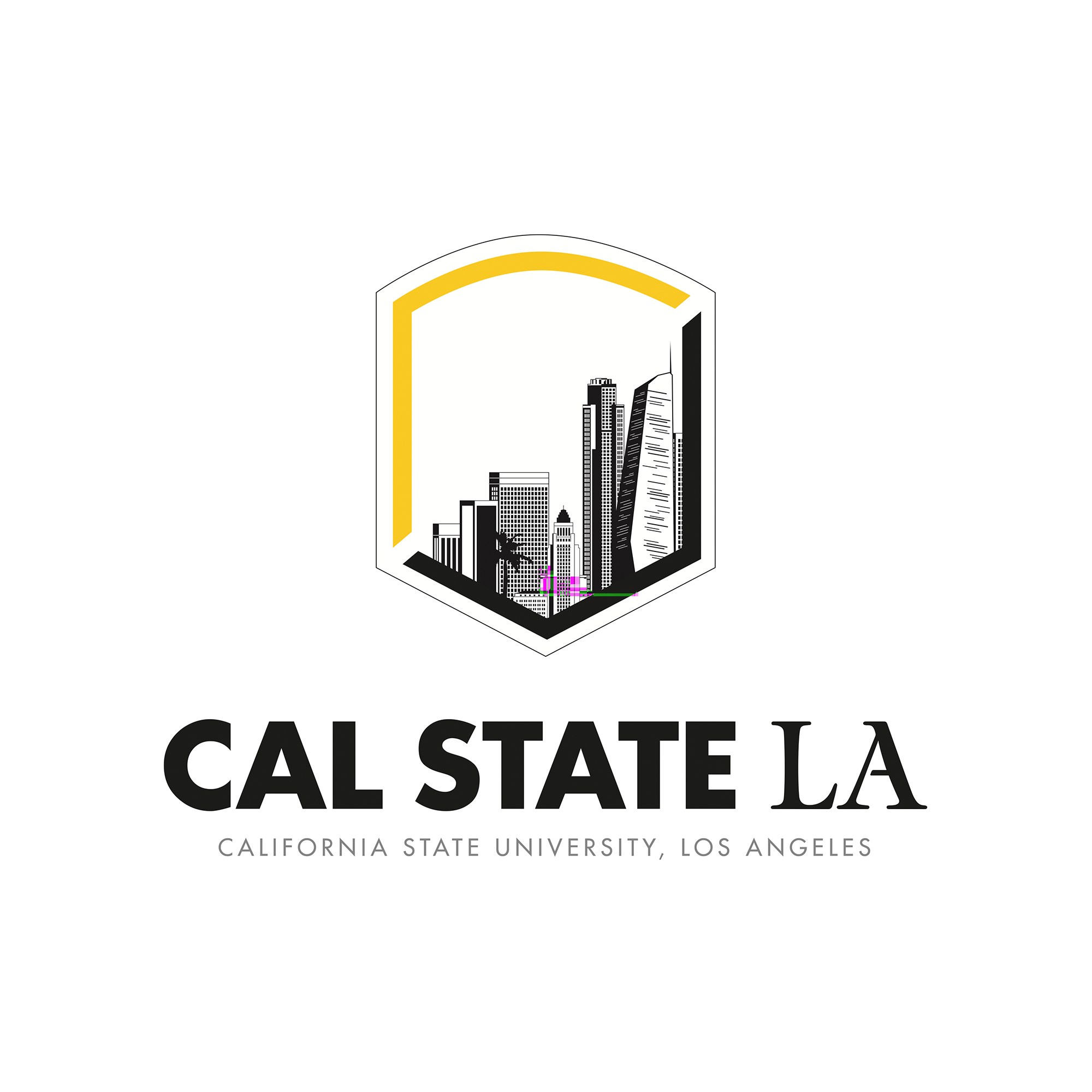 International Students' Orientation
CASHNET PORTAL - International Student Fee
01
03
05
NON-RES
LOGIN PAGE
ADD TUITION
PAY
PICK SEM
Add the non- residential fee
Login with your CIN & Date of Birth
Choose the number of credits and add fee
Credit card, International Flywire
Choose the semester for fee payment
02
04
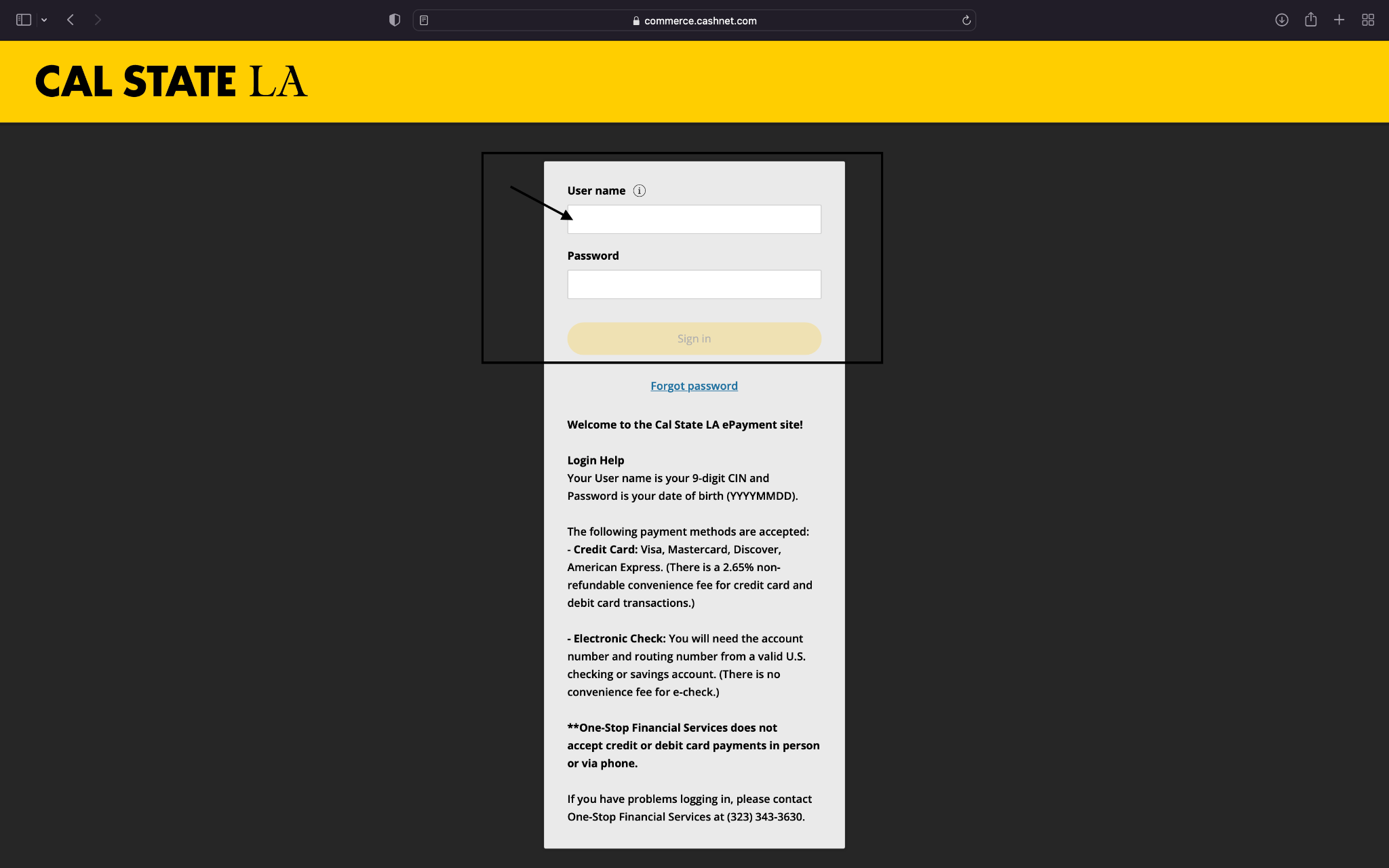 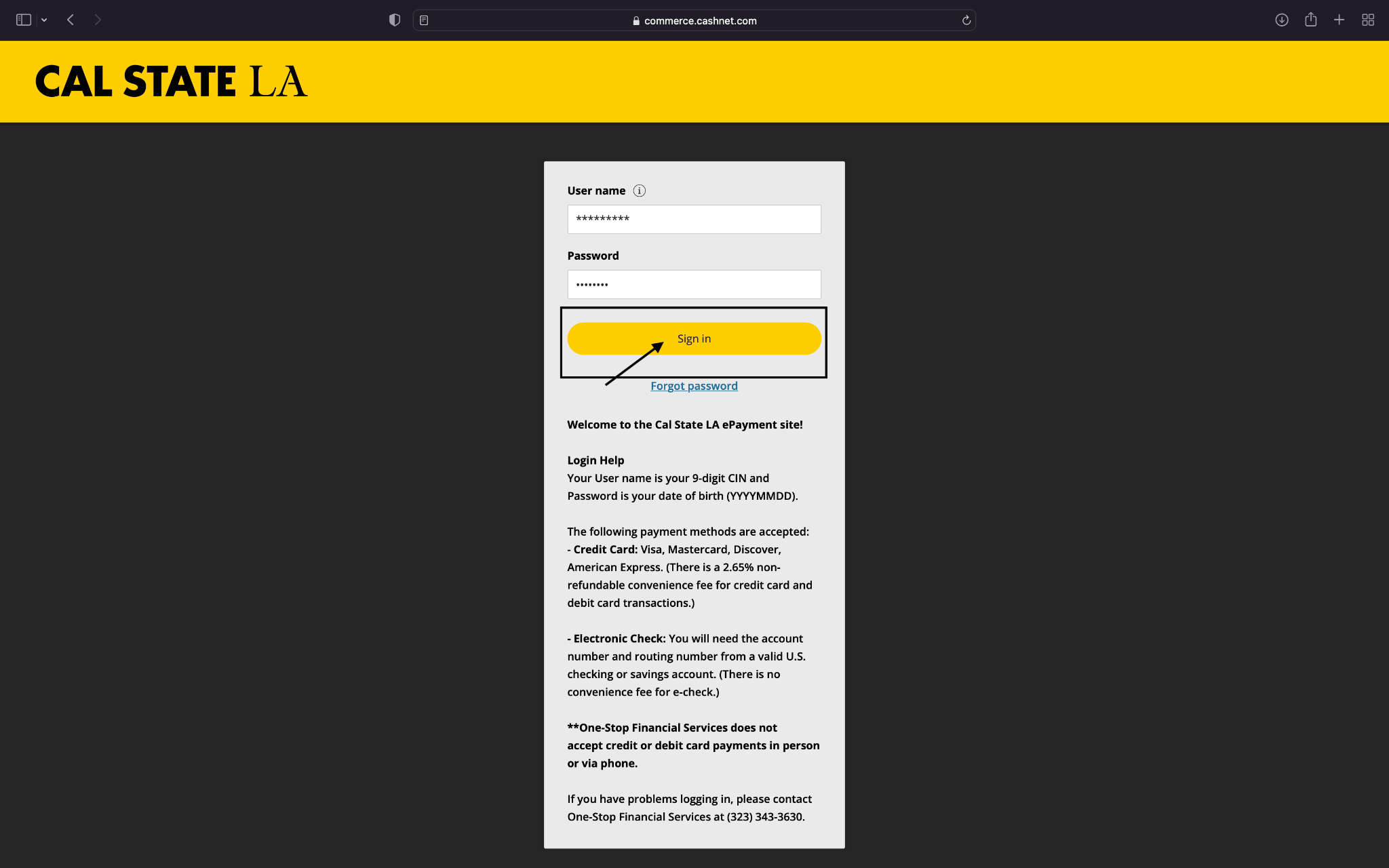 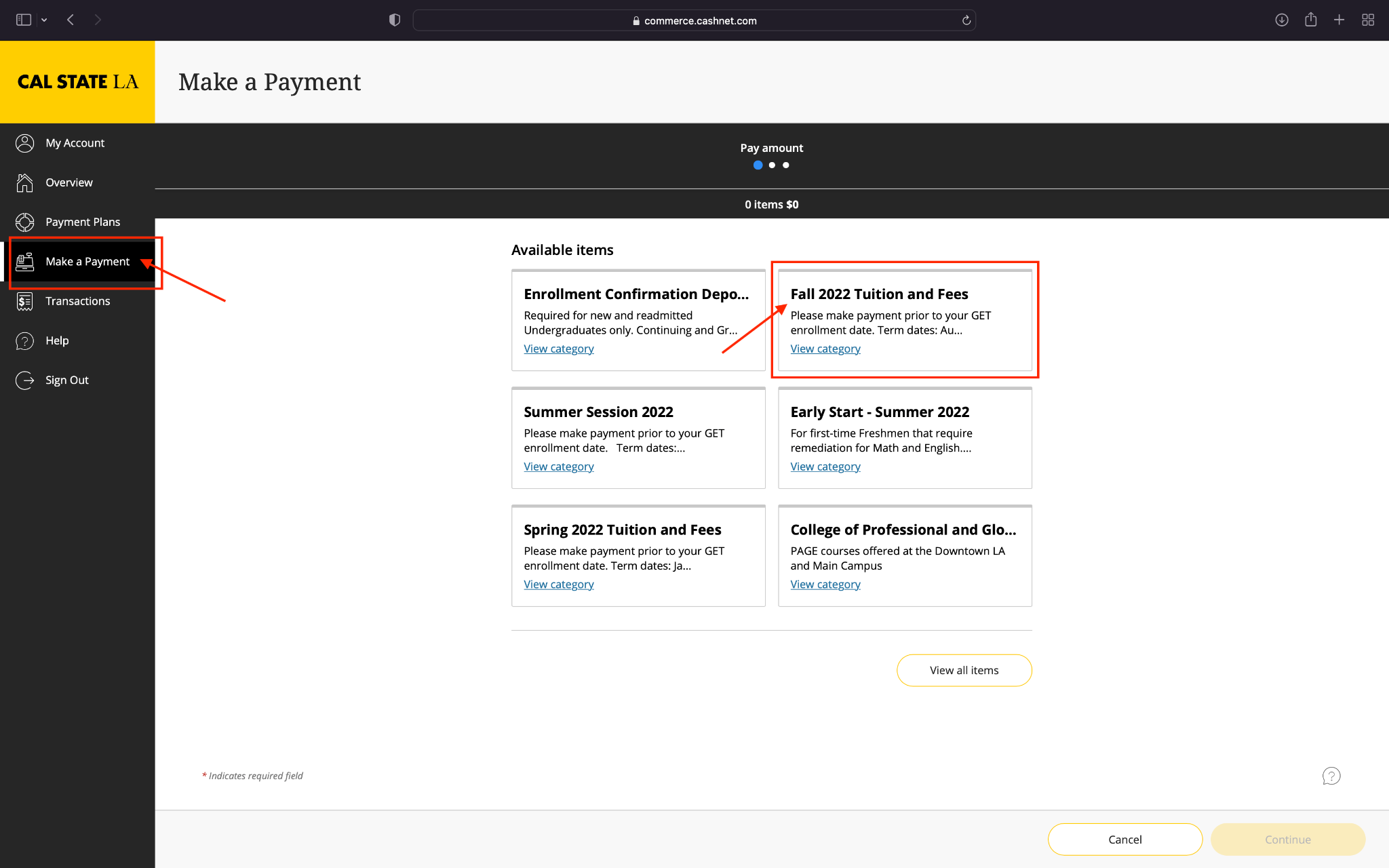 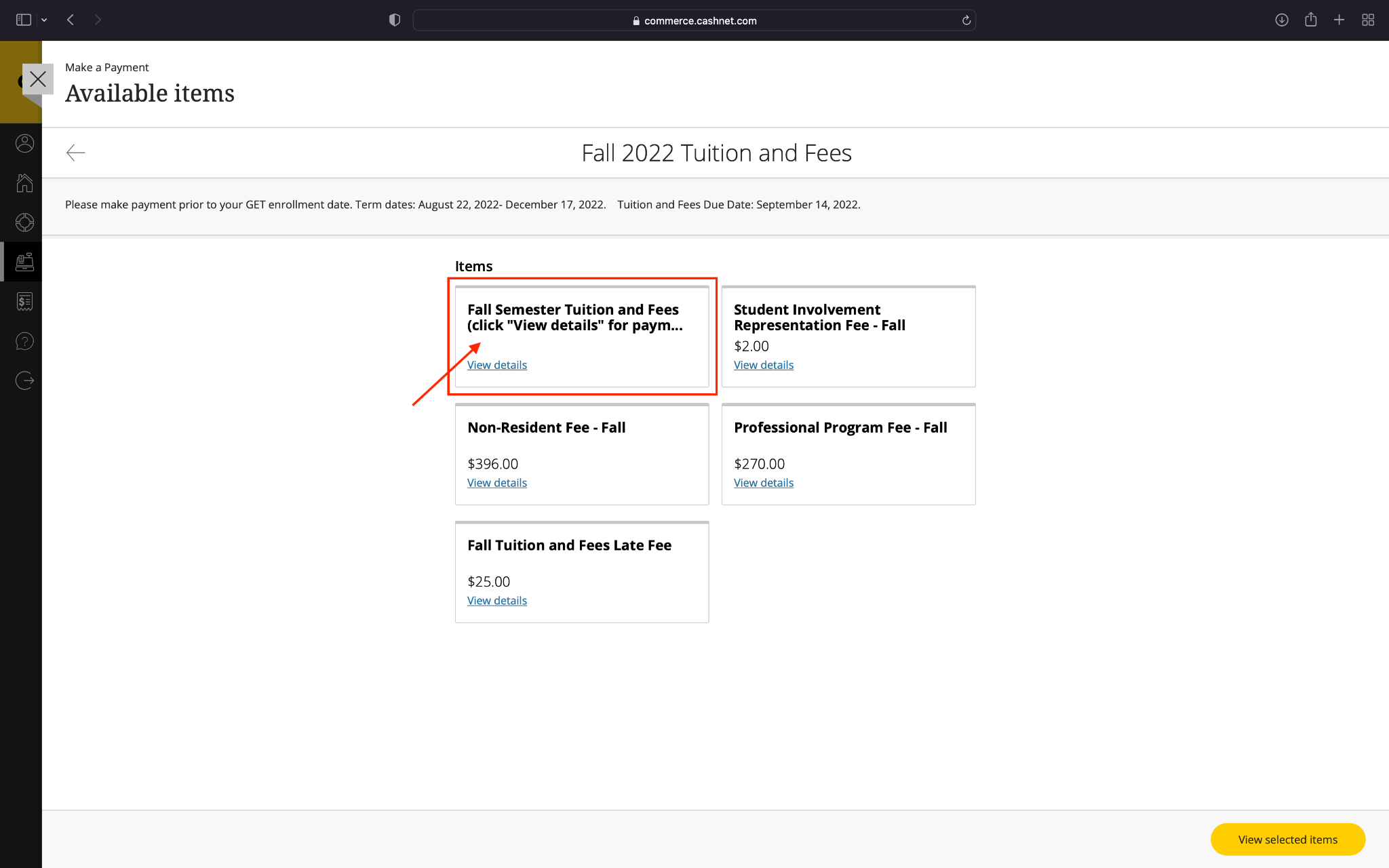 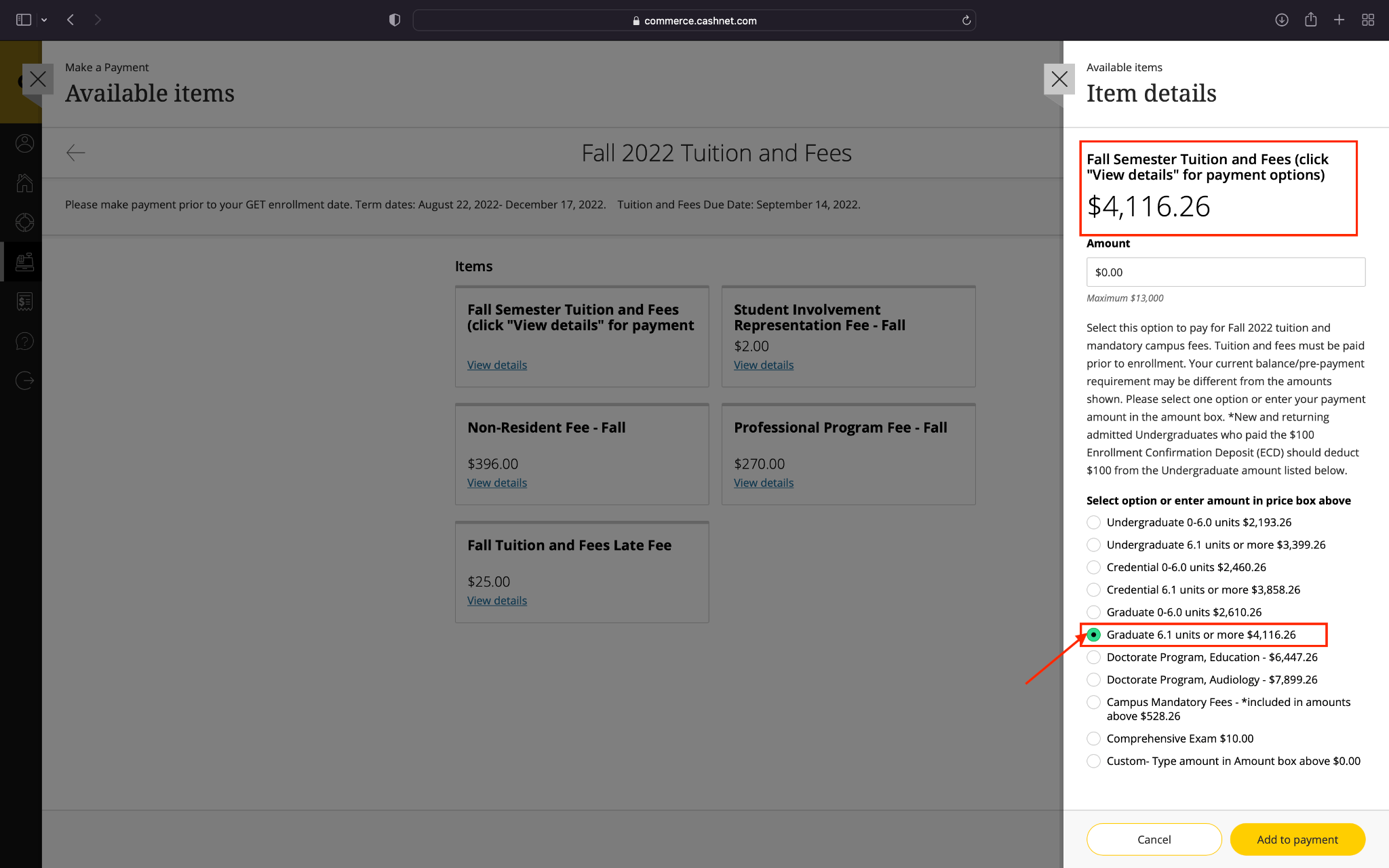 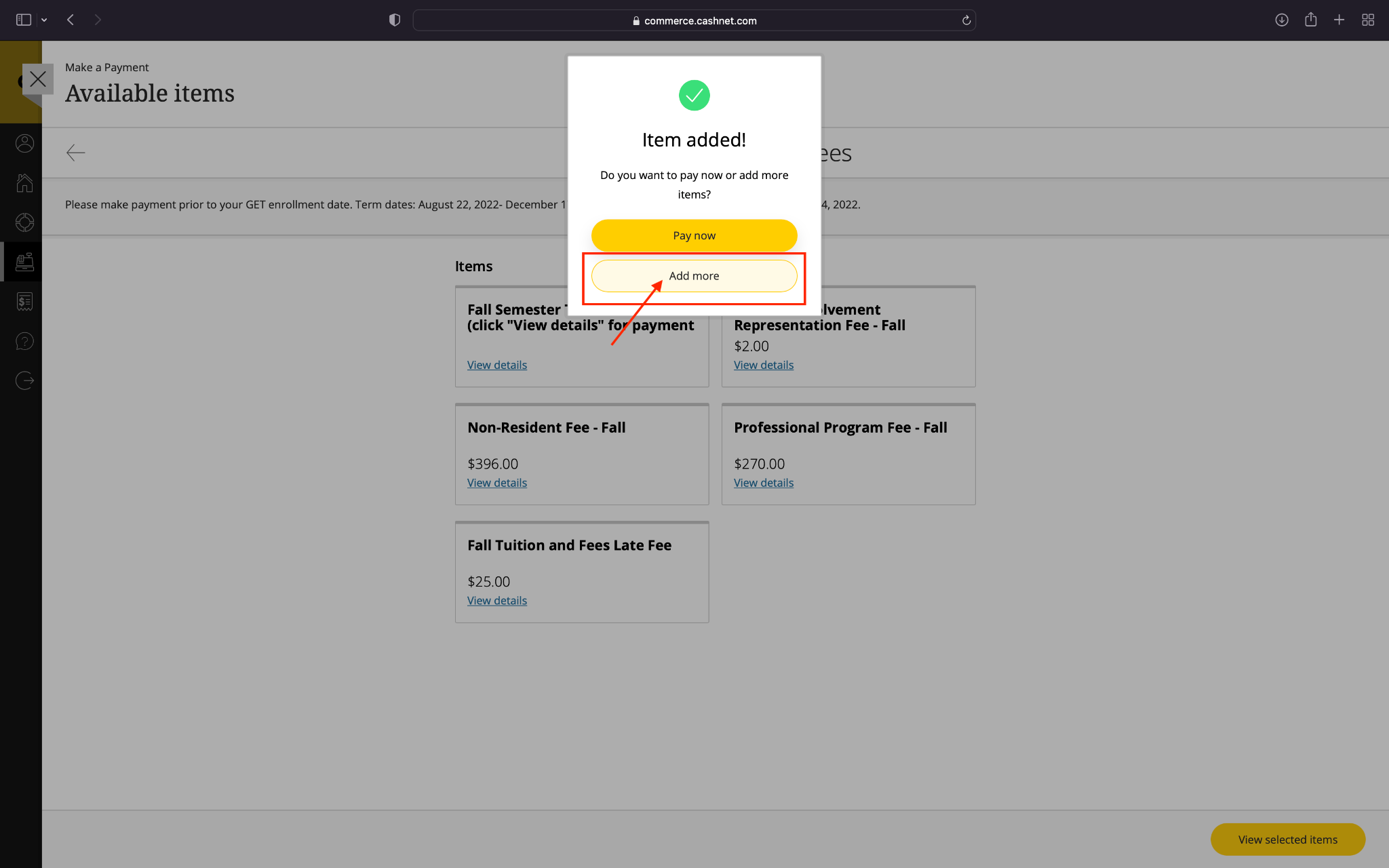 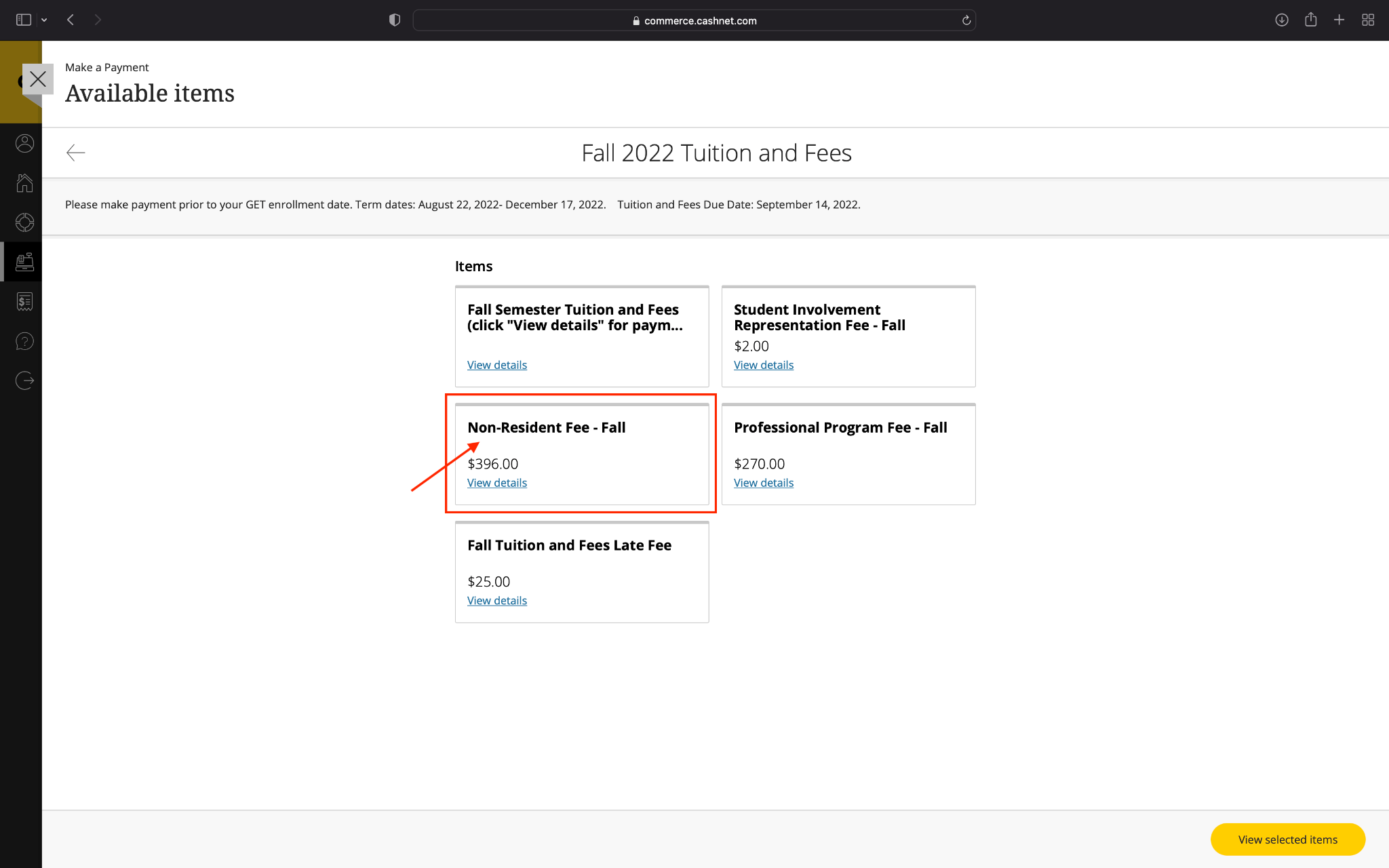 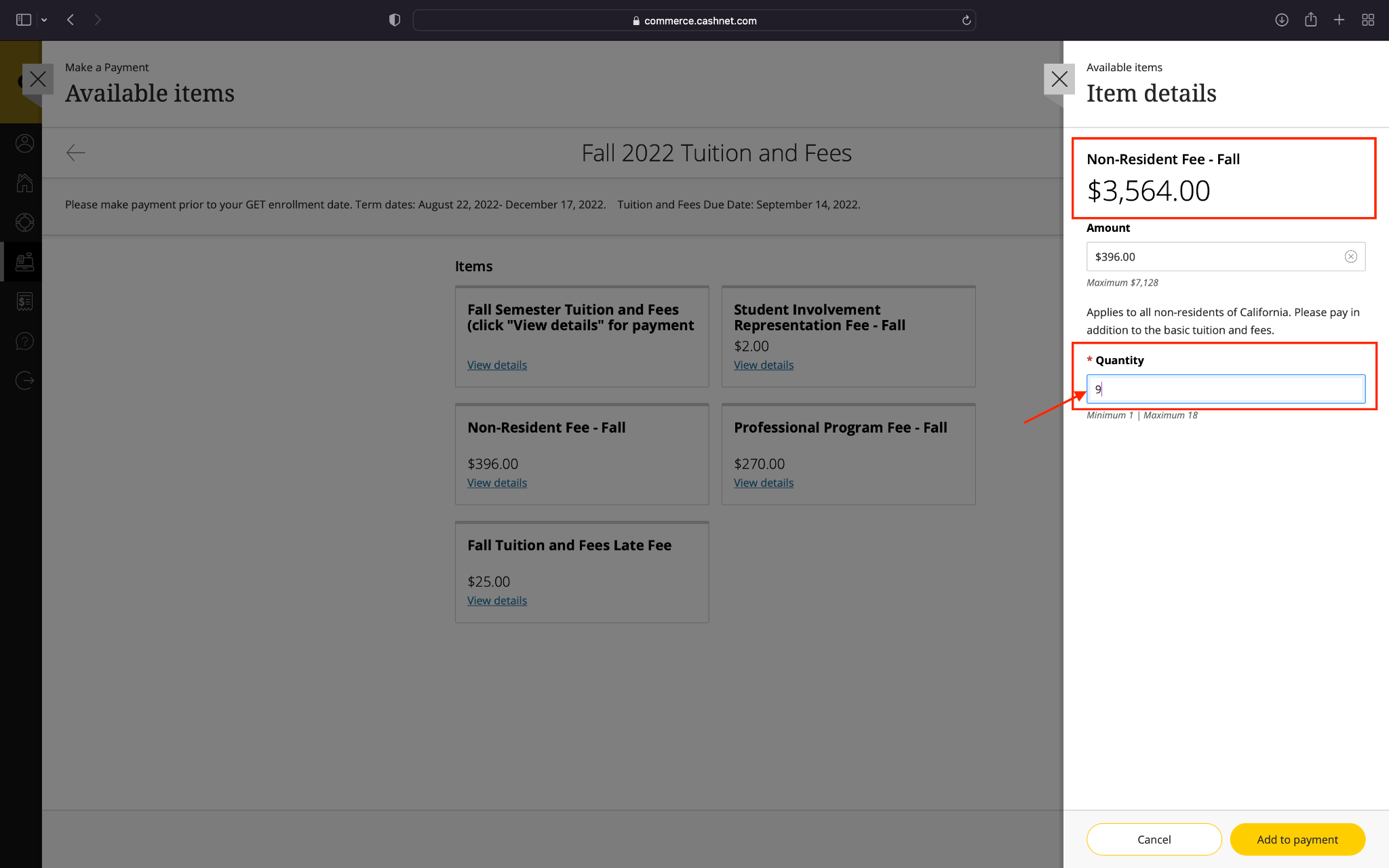 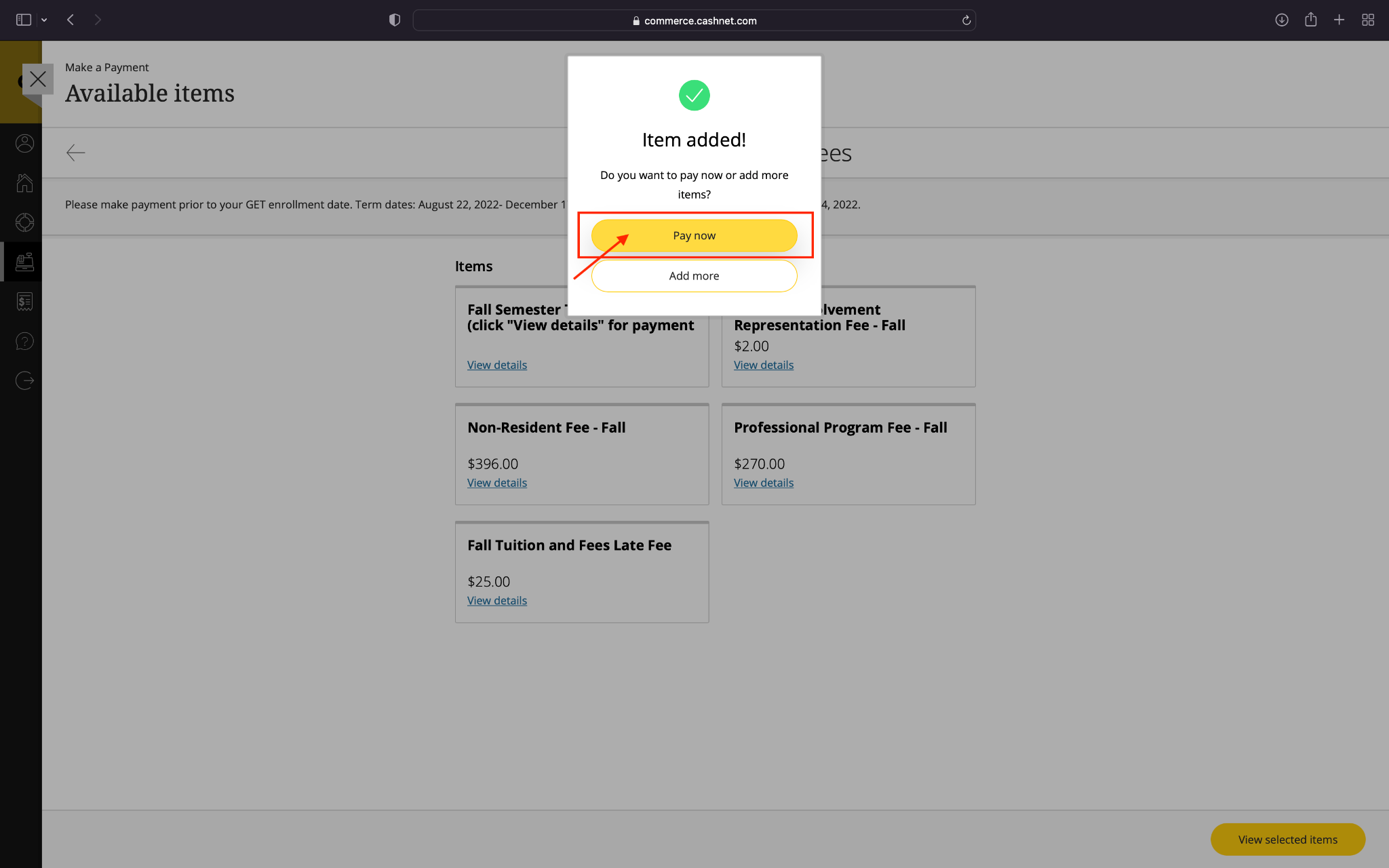 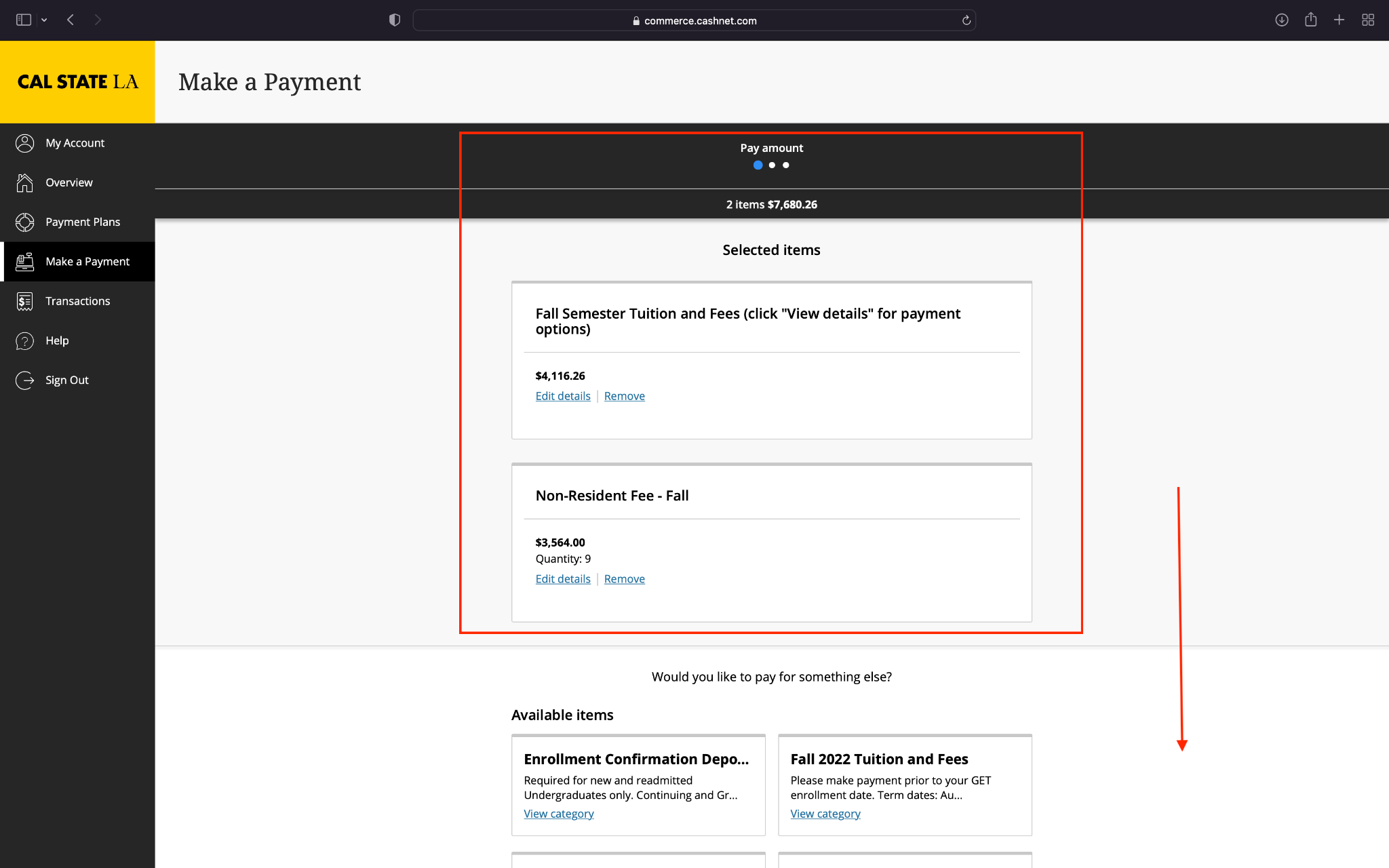 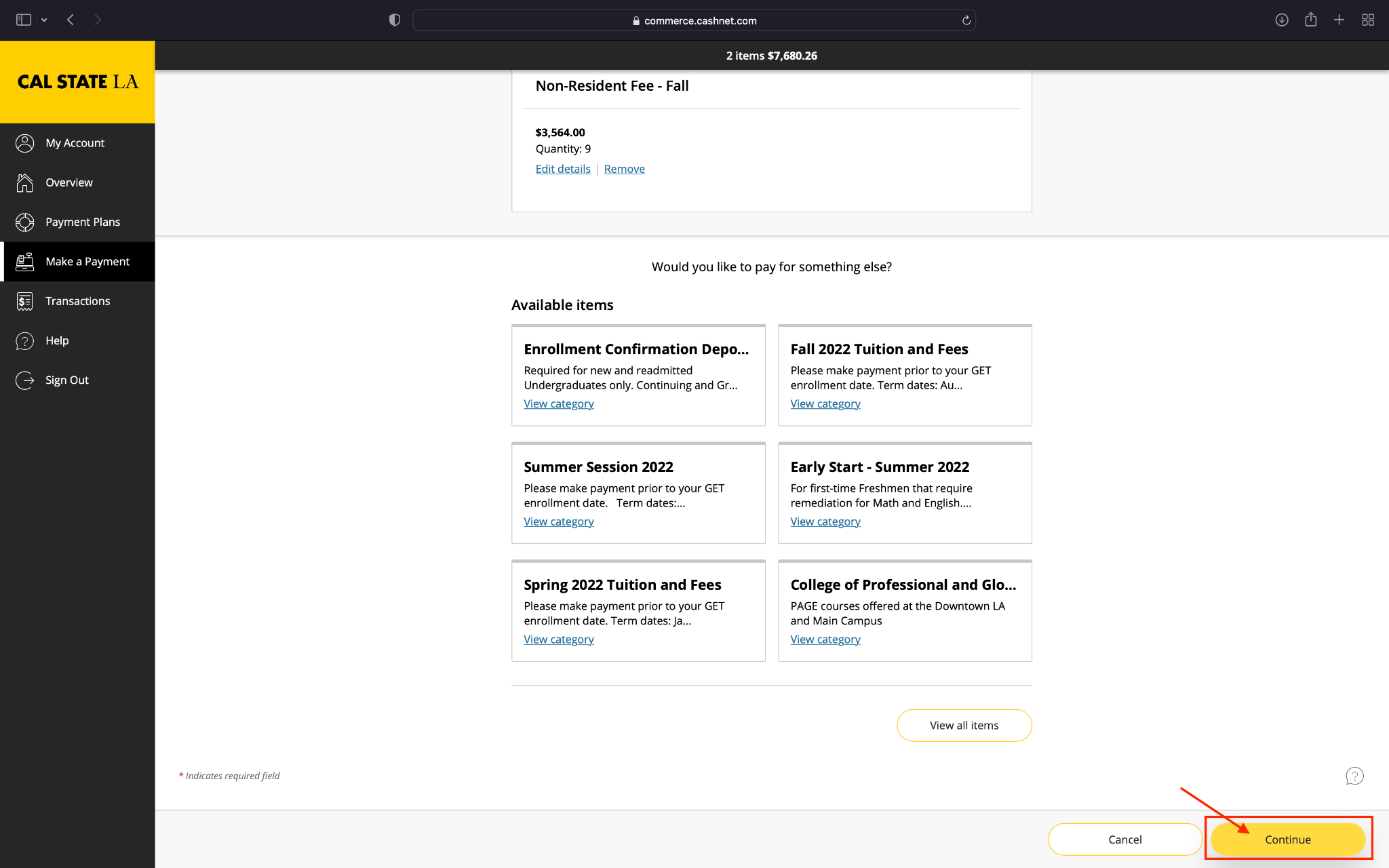